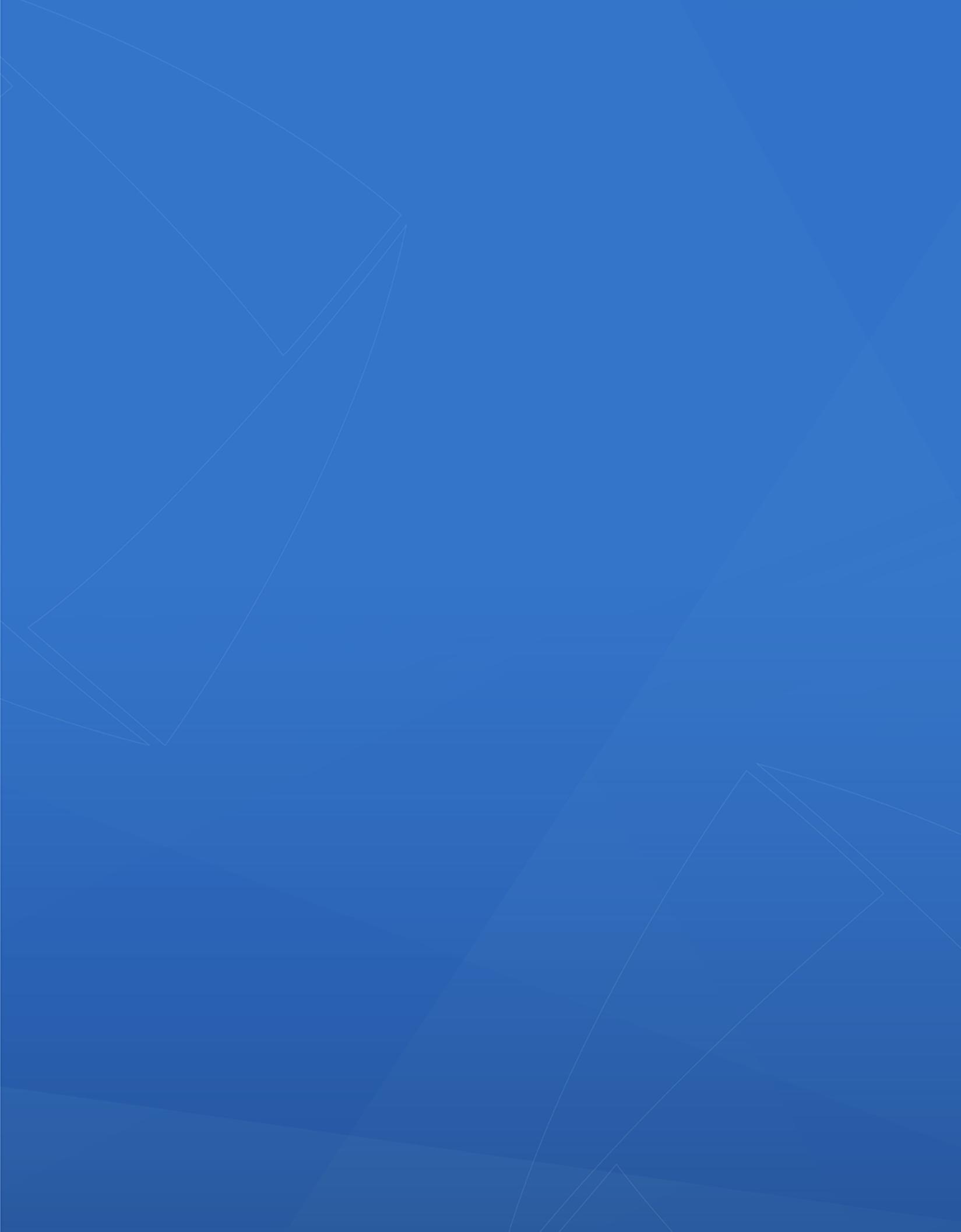 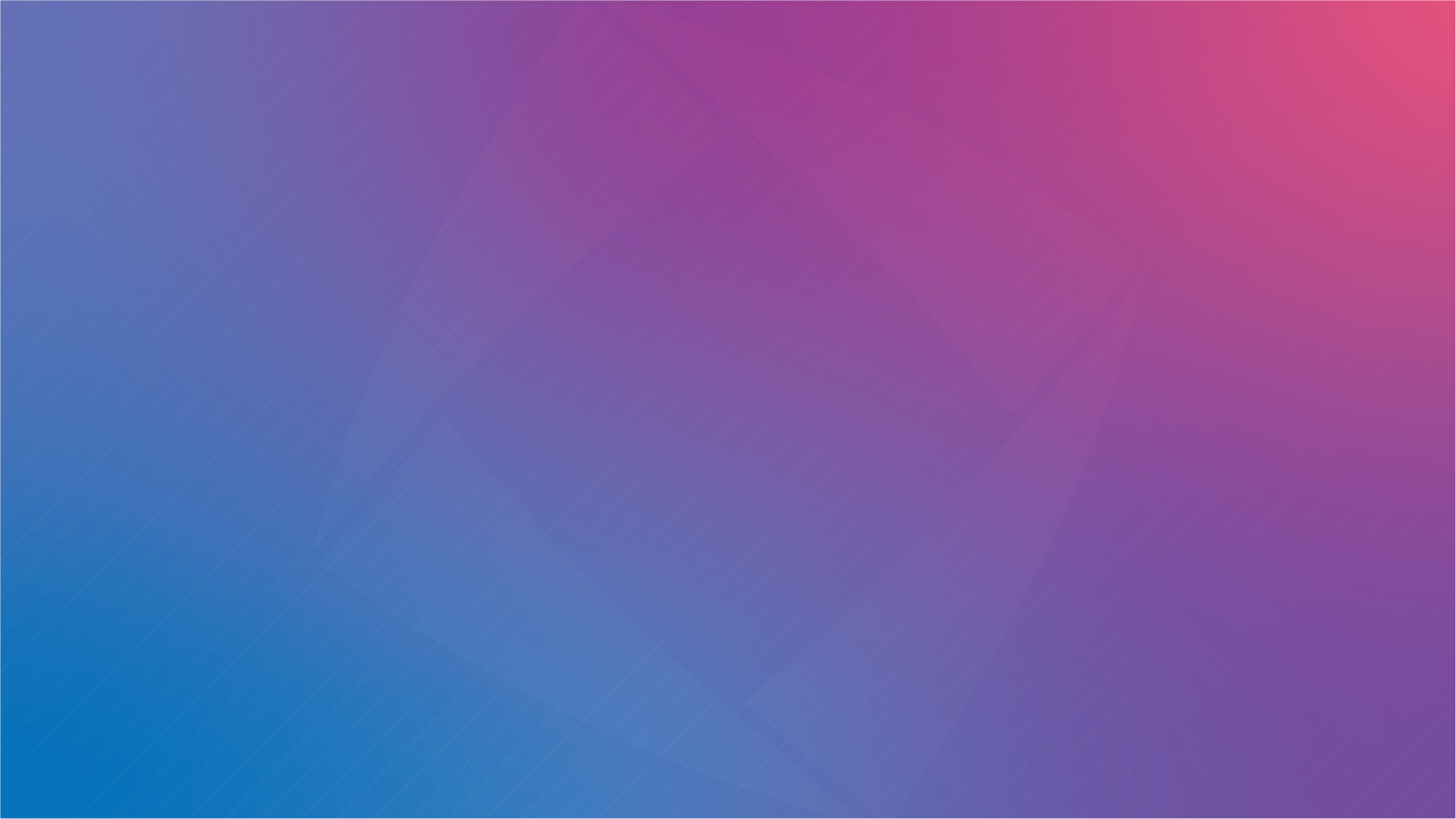 Welcome To
Please make your way to your mentor pod!

G107 - Pods 1-6
G106 - Pods 7-12
G105 - Pods 13 - 18
G143 - Pods 19 - 24
G144 - Pods 25 - 30
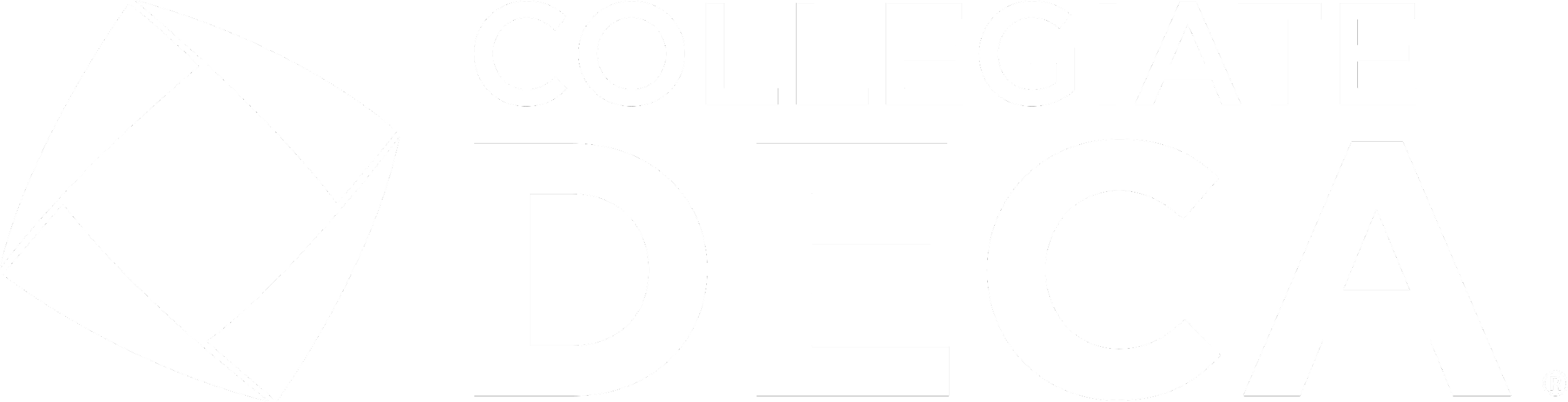 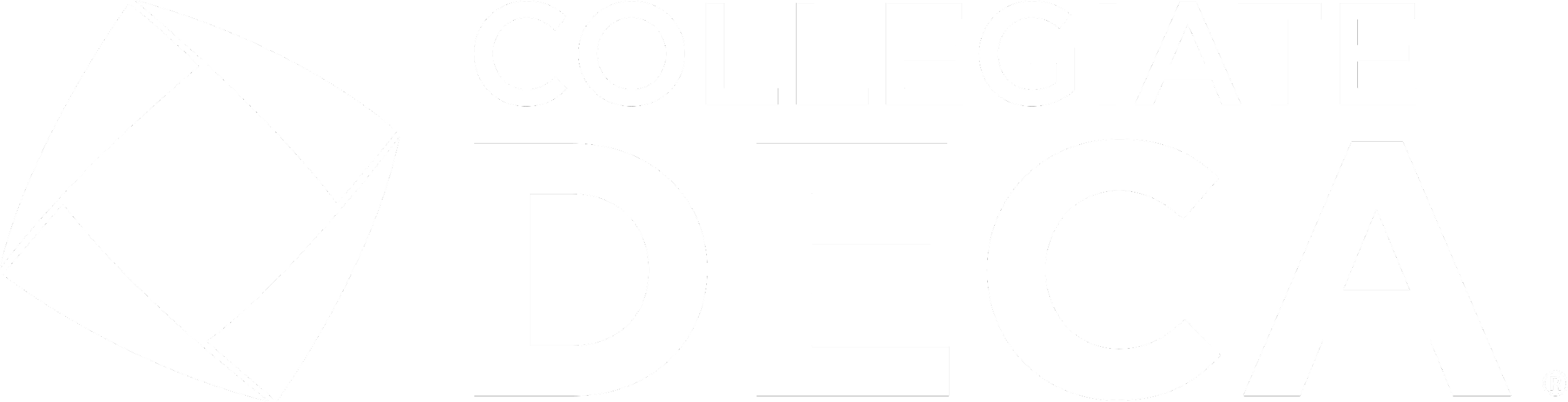 [Speaker Notes: Claire]
DECA+ Login
Go to DECAPLUS.ORG/LOGIN
Credentials
Username: wshimada@vcs.net
Password: finance?56
Upcoming Milestones
Drop Deadline Due (9/27)
VCMC Registration opens (10/4)
First Years are required to attend
Workshop Today - Intro to ROLEPLAY
Logistics
Start Time: 2:50pm 
Room G105 closed until 3:00pm
First Years (Principles) → G106-107
Individual Series → G105
Team Decision → G108
All-Hands Mentor Pod Expectations
Come promptly to your mentor pod table
Your mentor will track attendance
Must communicate ahead of time if absent
Respect your mentor and others in your pod
Be willing to participate/engage when asked
Be ready for your mentor to check your progress
Before Going into Mentor Pods…
Mandatory Exit Ticket Quiz :)
Must complete w/ 100%
Show your Mentor
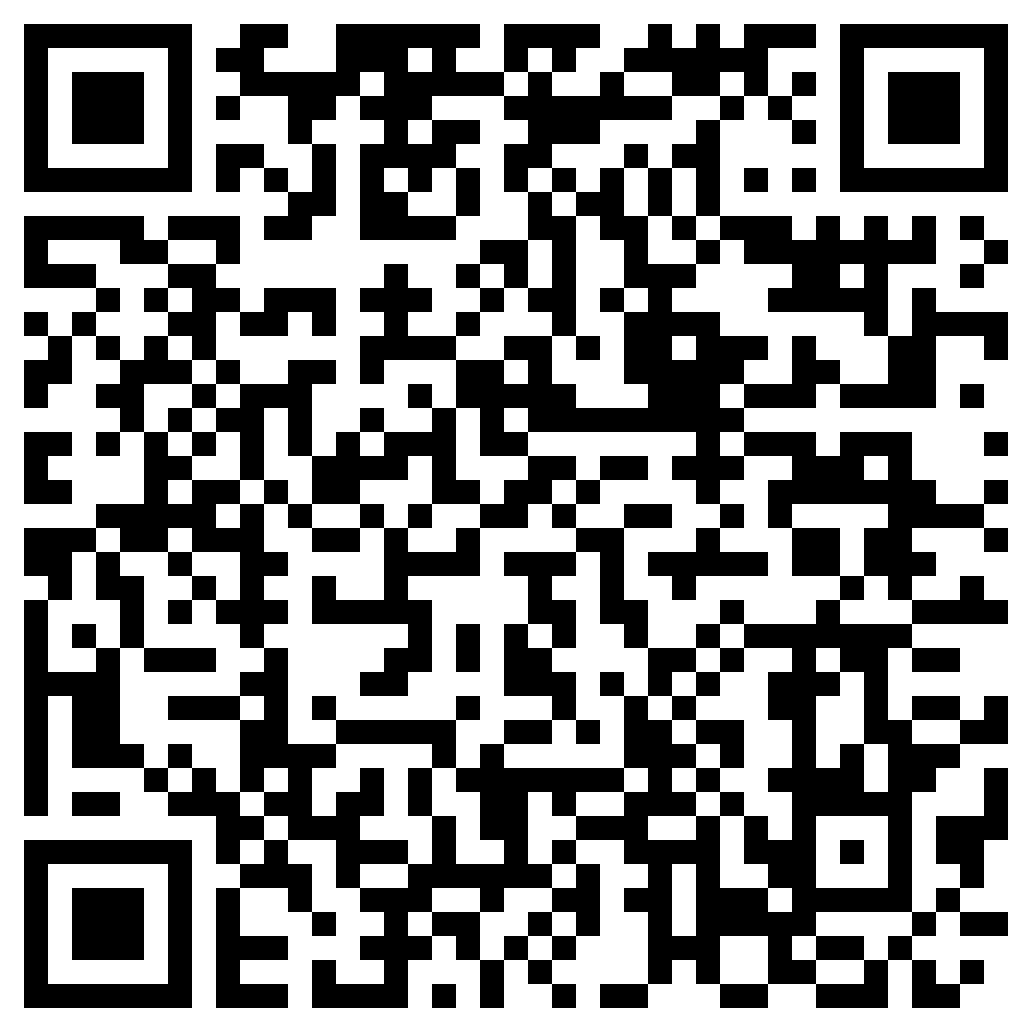 MENTOR POD TIME!!
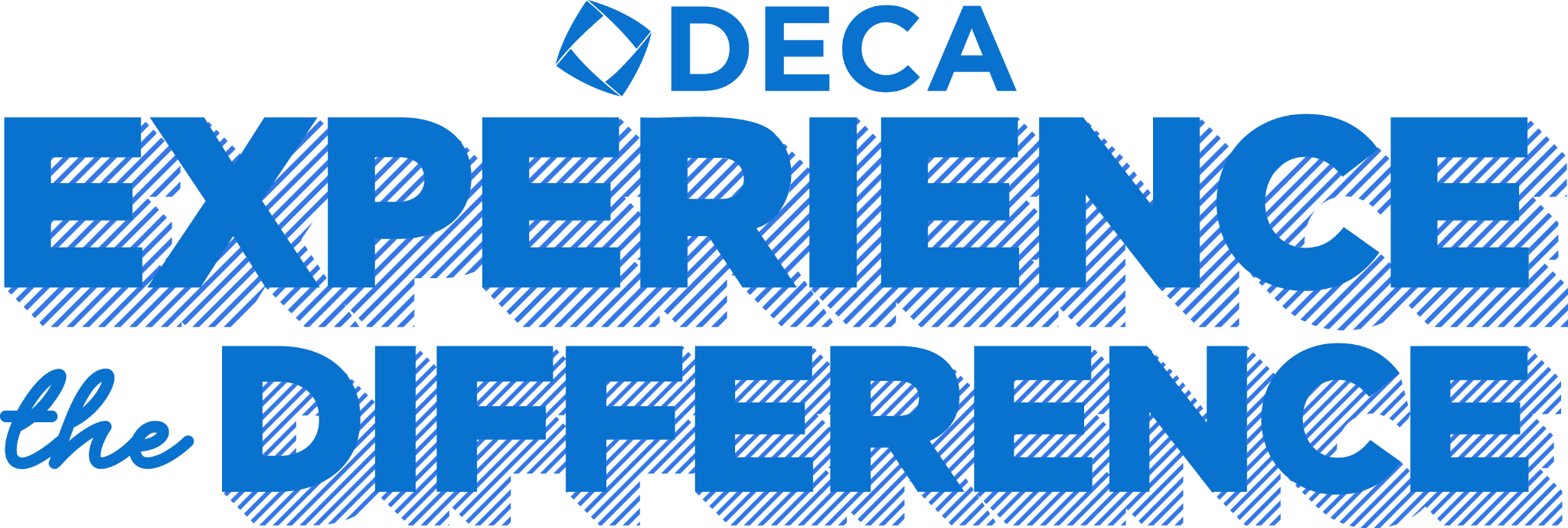 Any Questions?
[Speaker Notes: Max & Claire]